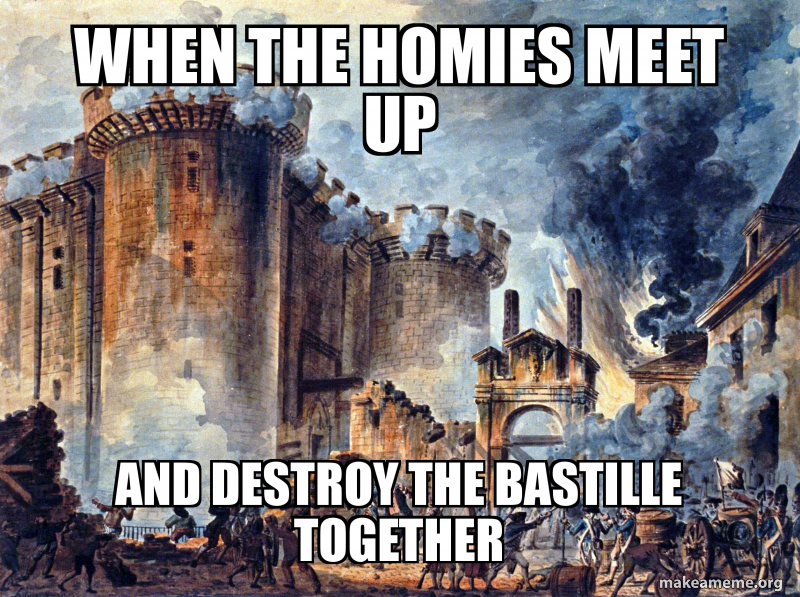 Slovesa 2. konjugace
deleō, ēre, ēvī, ētum 
= ničit
Indikativ prézentu 2. konjugace
exerceō, ēre, uī, itum
= cvičit
Indikativ prézentu – porovnání 1.a 2. konjugace
videō, ēre, 
vīdī, vīsum
= vidět
Indikativ imperfekta  – porovnání 1.a 2. konjugace
Indikativ futura– porovnání 1.a 2. konjugace
Imperativ a infinitiv – porovnání 1. a 2. konjugace
timeo, ēre, uī, - 
= bát se